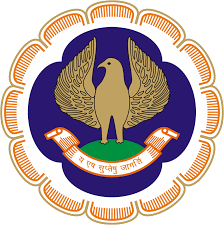 The Institute of Chartered Accountant of IndiaRajkot Branch
Panel Discussion
24.05.2025
Query 1
Hi My client is engaged in Construction of Project in which he is constructing the Residential as well as Commercial Complex. Now for this construction he Purchase of Additional FSI purchased from Local Authority i.e. Rajkot Municipal Corporation. Further also explain the GST applicability on TDR purchase from privately for Additional Construction.?
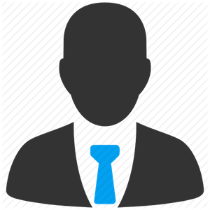 EXPERT :
CA JIGAR SHAH
Query 2
Whether Work contracts service providers are eligible for Composition Scheme?
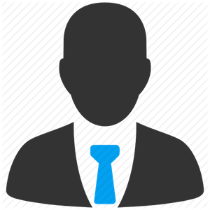 EXPERT :
CA BISHAN SHAH
Query 3
What should be the mechanism to pay the RCM liability, how to route it through ISD and how to avail ITC in Distinct Person of same PAN?
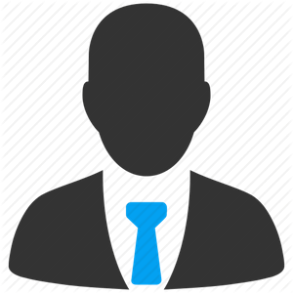 EXPERT :
CA SHARAD ANADA
Query 4
As per CBIC Circular No. 211/5/2024-GST, GST can be paid on royalty paid to the government under the Reverse Charge Mechanism (RCM), and ITC of such tax can be availed raising invoice in the current year also.

Pursuant to the Supreme Court judgment in the case of Mineral Area Development Authority v. Steel Authority of India Ltd., royalty paid to the government has been treated as a consideration liable to GST under RCM. In our case, the Department has issued order on 31.1.2025 under Section 74 of the CGST Act, alleging non-payment of GST on royalty for the period from 1.7.17 to 31.3.23.
In this context, what will be good solution : 

Go for appeal against order passed U/s 74 on 31.1.2025 and I issue RCM invoices in May, 2025 for the Royalty paid from 1.7.17 to 31.3.23 (even though the order u/s 74 is already passed) and take the credit in May, 2025 or 
To pay the tax amount for the period from 1.7.17 to 31.3.23 against the demand through DRC-03 (then will not be able to claim the credit in GSTR-3B) but will not have to pay 10% for appeal.
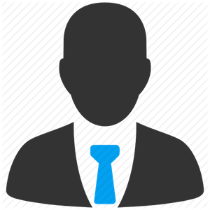 EXPERT :
CA ABHISHEK DOSHI
Query 5
Detailed Order U/S 73/74 Is Passed For 2018-19 To 2023- 24, But DRC 07 Contains Period 2018-19 Having Summary Of Liability For Entire Five Years. My Question Is Whether DRC 07 Is Valid For Remaining Period Not Mention In DRC 07, Validity Of Order For Remaining Period And Whether DRC 07 Can Be Issued Subsequently For Remaining Period Without Any Time Limitation?
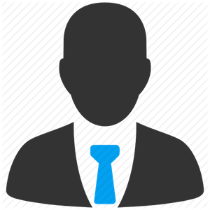 EXPERT :
CA JIGAR SHAH
Query 6
Can a Co-operative Housing Society opt for composition scheme? If yes, what will be the GST Rate? 
Further, if the society opts for the composition scheme, whether GST needs to be charged even on property tax, water charges, and also to members having monthly invoices of less than Rs. 7,500/-?
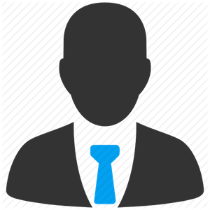 EXPERT :
CA BISHAN SHAH
Query 7
GST Refund for FY 19-20 and FY 2020-21 is pending since wrong shipping bill number and date was entered in GSTR1. Now time limit to modify GSTR1 is expired so we cannot rectify the mistakes. Since this refund is given via icegate, there is mismatch according to their data because wrong info entered in GSTRI was transmitted to Icegate and that is why they cannot give refund. Customs Department says that it cannot be modified at their end because they don't have the rights to do it and GST department says that they don't have the authority to modify.
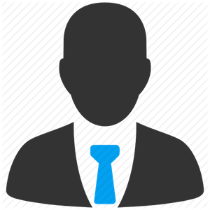 EXPERT :
CA SHARAD ANADA
Query 8
Applicability of RCM in case of Import of Service: 
Is RCM payable for fees paid to lawyers for fighting a case in European Court relating to anti dumping duty? ( Lawyers are non resident has no place of business in india)?
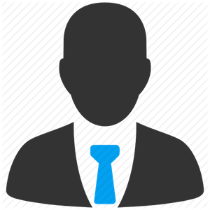 EXPERT :
CA ABHISHEK DOSHI
Query 9
Whether the input tax credit of solar power plant is eligible if the electricity so generated is transferred to the factory premises of the supplier through common grid? Will the answer be different if the electricity so generated is sold in open market?
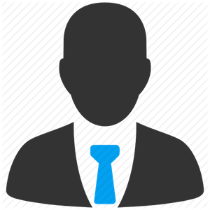 EXPERT :
CA JIGAR SHAH
Query 10
Questions about GST rules for Co-operative Housing Societies: 
Are the water charges collected from members included in the 7500 limit? 
Is the one-time solar installation on flat terraces subject to GST? If so, will it be considered maintenance, or will a separate invoice be issued? Also, will this affect the status of exempt members whose total maintenance charges were below 7500 before the installation, meaning their charges for the rest of the year would be taxable instead or exempt?
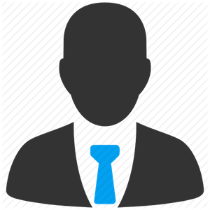 EXPERT :
CA BISHAN SHAH
Query 11
Can Restaurant Service business under COMPOSITION SCHEME, provide/supply food through E-commerce Operator (ECO) like Zomato and Swiggy?
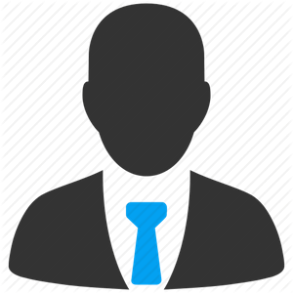 EXPERT :
CA SHARAD ANADA
Query 12
Gopal Pvt. Ltd. operates in multiple industries, dealing with high volumes of B2B invoices, credit notes, and debit notes. 
Under the Invoice Management System (IMS), the company has the option to accept, reject, or keep pending any credit notes issued by suppliers. 
In October 2024, Gopal Pvt. Ltd. rejected a credit note of ₹1 lakh in IMS, impacting both its ITC claims and the supplier’s GST liability. The rejection resulted in no impact on Gopal Pvt. Ltd.'s ITC in GSTR-2B, but the supplier had to reverse the reduction in Output Liability in the next tax period, increasing their GST liability in the following month’s GSTR-3B.
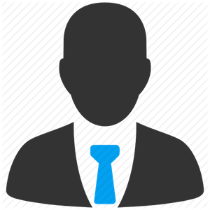 EXPERT :
CA ABHISHEK DOSHI
Query 13
ABC Ltd. imported plant & machinery for manufacture and supply of taxable goods. The imported plant & machinery requires periodical maintenance and repair services. The foreign manufacturer of plant & machinery asks ABC Ltd. to send the faulty parts for repair purposes to foreign country. The foreign manufacturer sends the repaired parts back to ABC Ltd. and charges consideration for the same in foreign currency. Kindly examine whether the same activity would be considered as import of services by ABC Ltd.? The customs department in India also asks ABC Ltd. to pay basic customs duty and import IGST under proviso to Section 5(1) of the IGST Act, 2017. Whether customs duty is also payable on the same transaction?
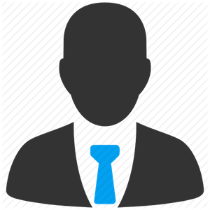 EXPERT :
CA JIGAR SHAH
Query 14
Can ITC be availed for installation of a Lift in a Commercial co-operative Society Building?
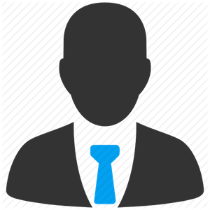 EXPERT :
CA BISHAN SHAH
Query 15
My Query is about ITC available in GSTR 2B but being a builder client he has not availed ITC available in GSTR 2B, but now supplier has filed Credit note in next month leading to liability to taxpayer. How to deal with this liability displayed in GSTR 3B?
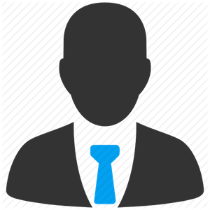 EXPERT :
CA SHARAD ANADA
Query 16
ABC Co. (Registered Person) had raised an Invoice against PQR Co. (Registered Person at the time of billing) of Rs. 4,20,000/- (incl. GST 5%) on 1-3-2025. By the end of the month of March 25, the GST Department canceled the GST Registration of PQR Co. So, the ABC Co. filed its GSTR-1 by reporting the said invoice under the B2CL table (more than 1 Lakhs). 
In April'25, the PQR Co. had got its GST registration reinstated and asked the ABC Co. to amend the GSTR-1. Now the ABC Co. is trying to amend the Invoice by zeroing the amount reported in the B2CL table and adding the invoice in the B2B Table. But the portal is not allowing to reduce the B2CL invoice to zero, stating that the B2CL invoice cannot be less than Rs. 1 Lakhs. The GST Redressal Portal also did not provide any solution. So how to amend this Invoice from B2CL to B2B? Please provide a solution.
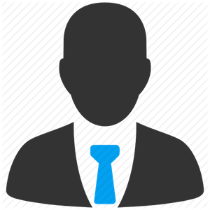 EXPERT :
CA ABHISHEK DOSHI
Query 17
Whether unsigned DRC 01 but detailed Notice is signed is a Valid Notice. Similarly, if DRC 07 is Unsigned but Order is Signed, whether it is Valid Order?
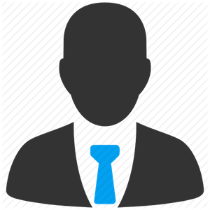 EXPERT :
CA JIGAR SHAH
Query 18
Exclusively closely held Public Ltd Co and LLP are run by one family. Co brings Tea leaves from Assam to Ahmedabad, Gujarat and sells it to LLP for export. There is single warehouse in one building. So, sale takes place when stored in warehouse and LLP arranges shipping Bill in own name and Cargo moves out. How to satisfy GST Dept, as there is no physical movement post sale from Co to LLP. Directors of Co take Partner's hat. Common decision-making centre.
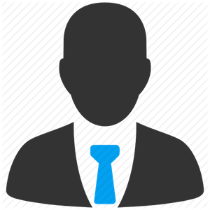 EXPERT :
CA BISHAN SHAH
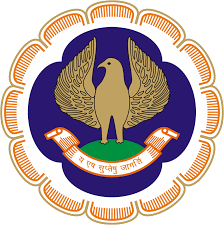 Thank You !!